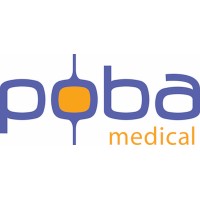 100% Build Status Update
Michael Bransky, Noah Keyes, Vergil Sorg
Design Efforts -CAD
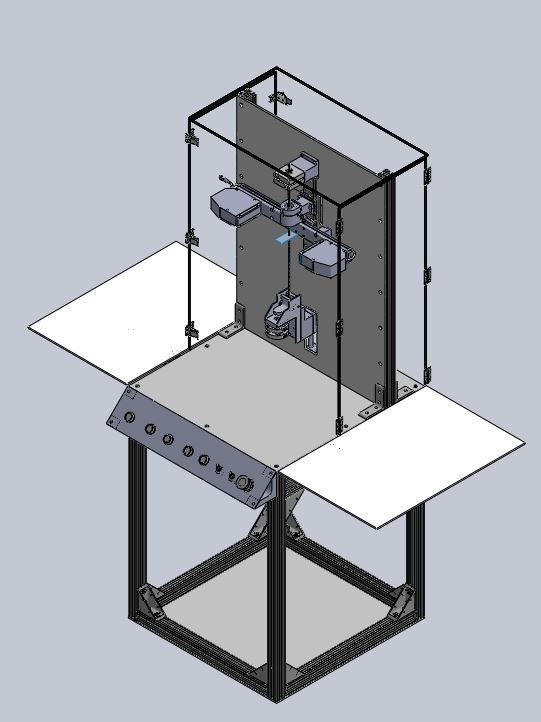 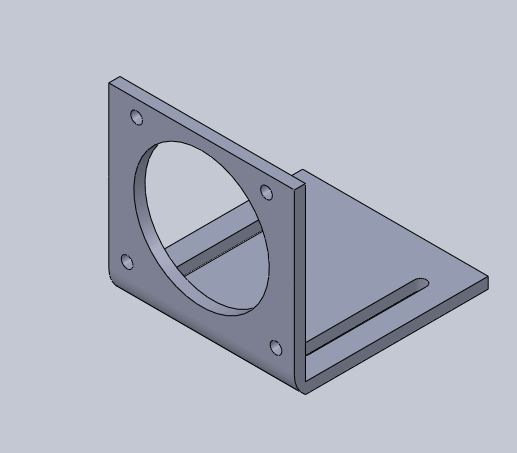 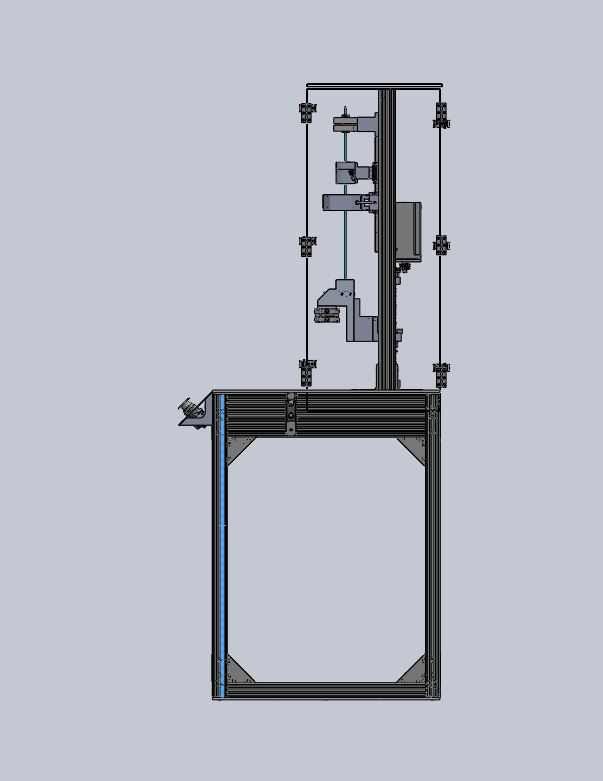 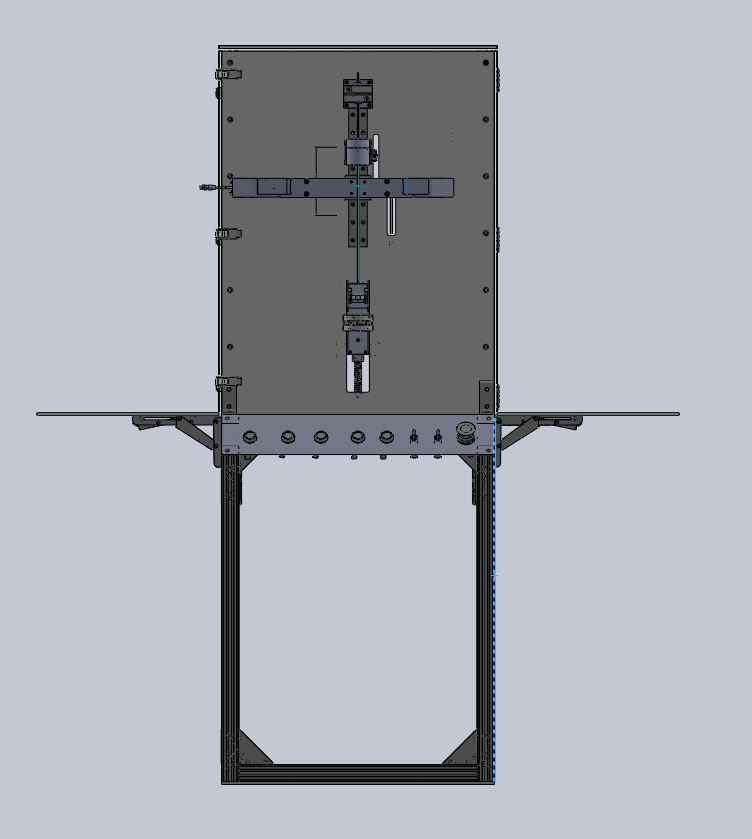 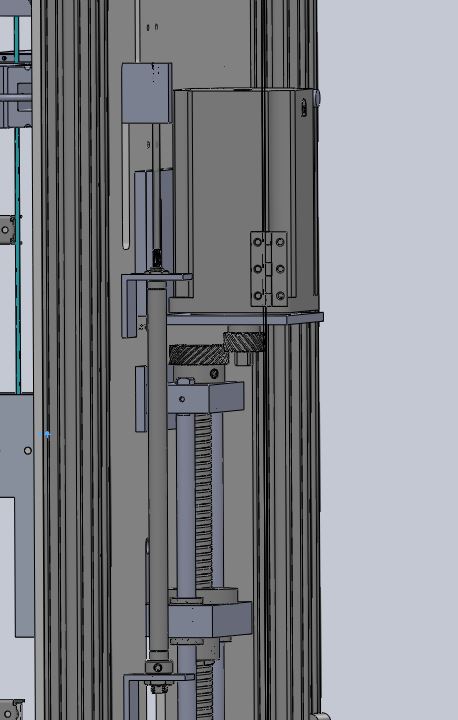 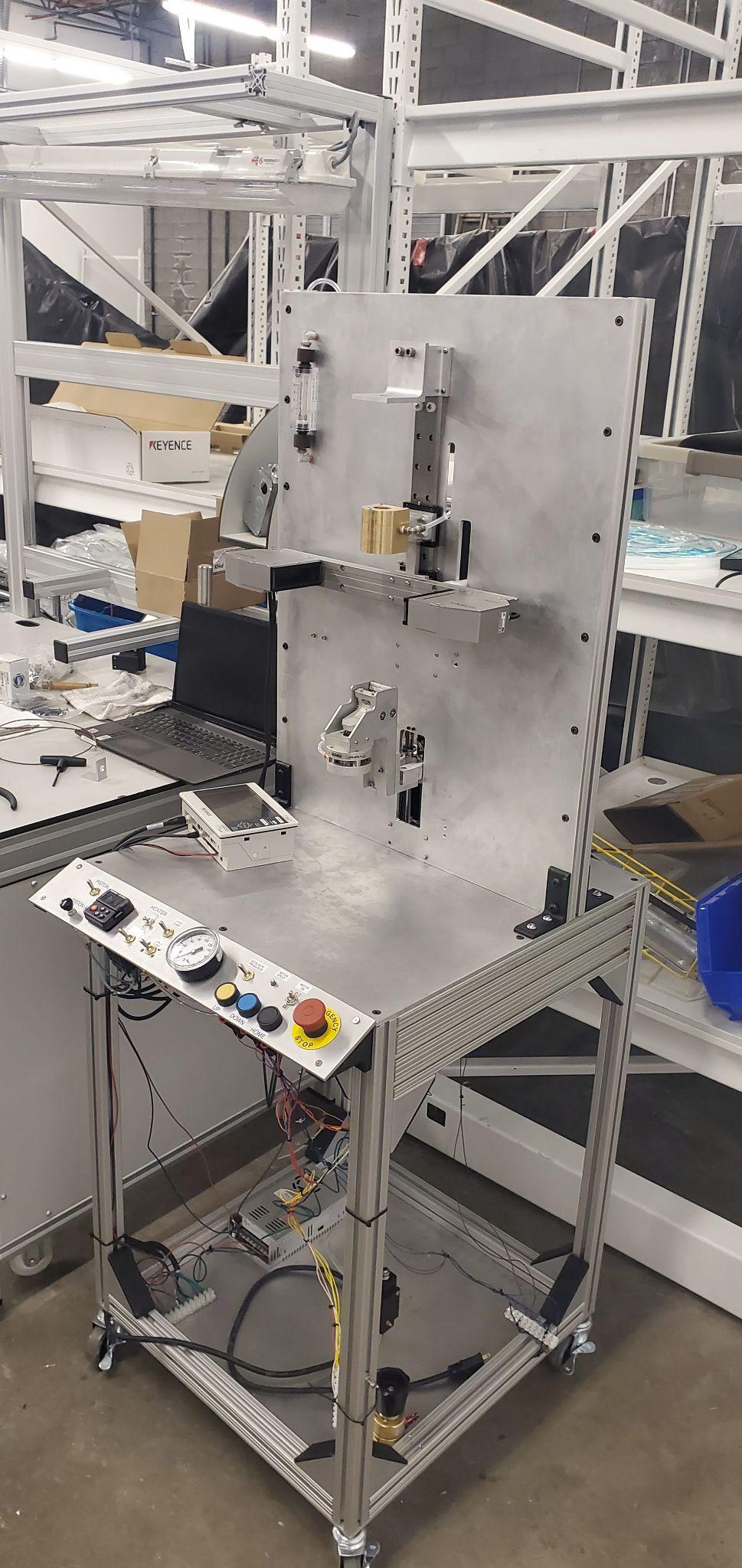 Design Efforts
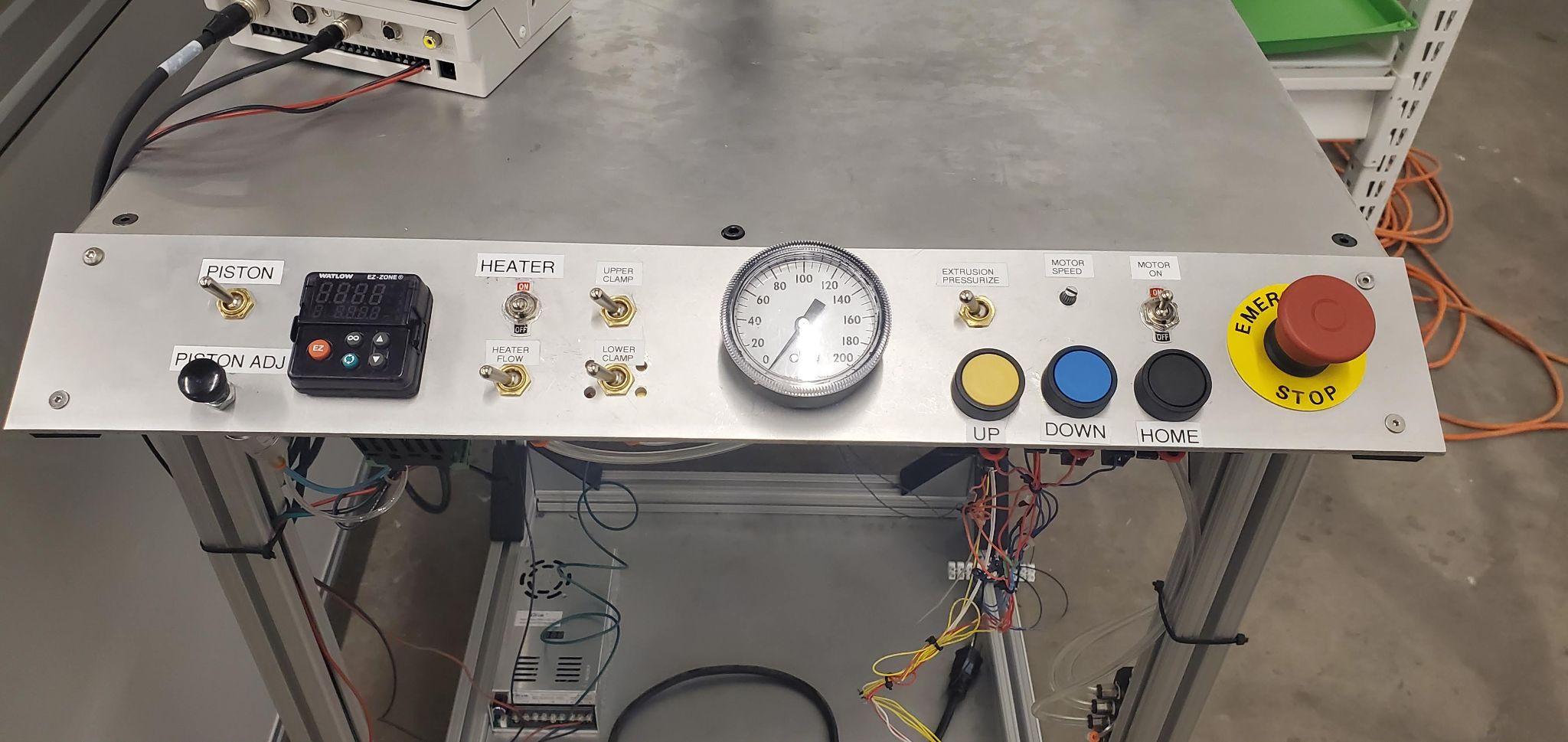 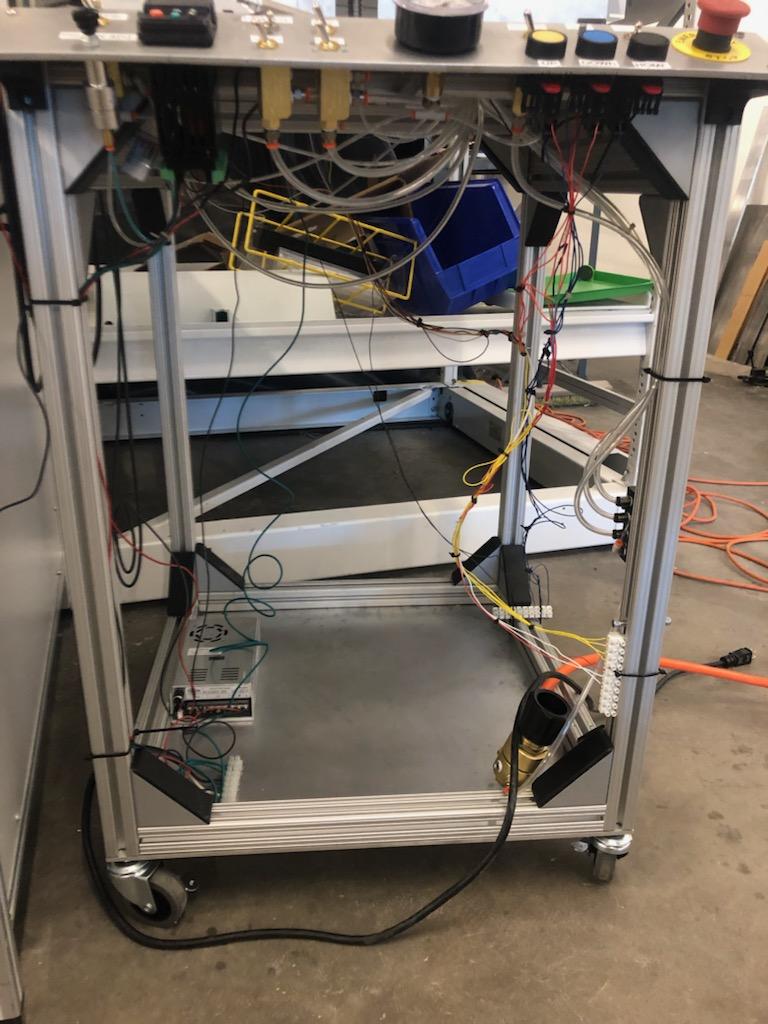 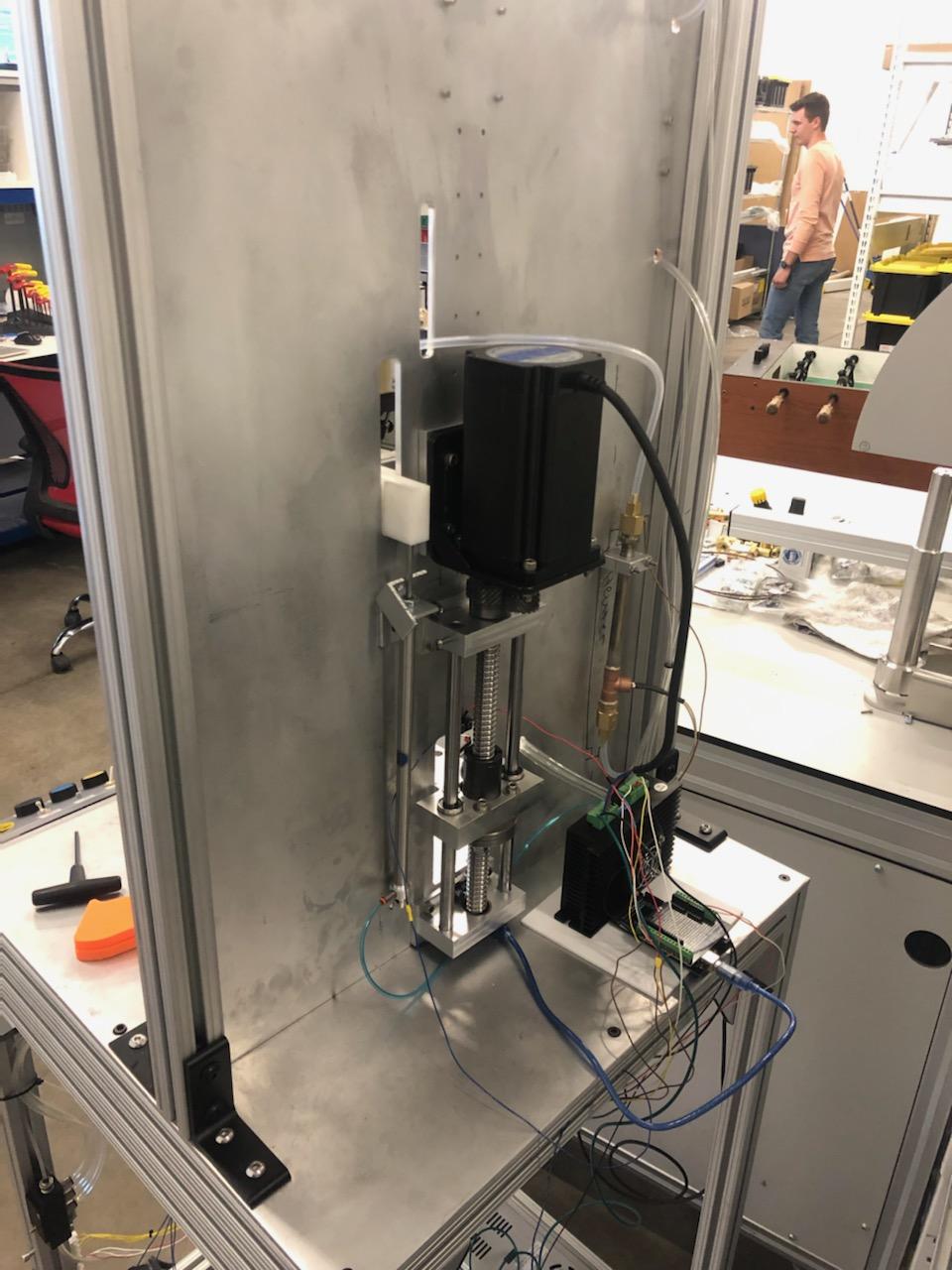 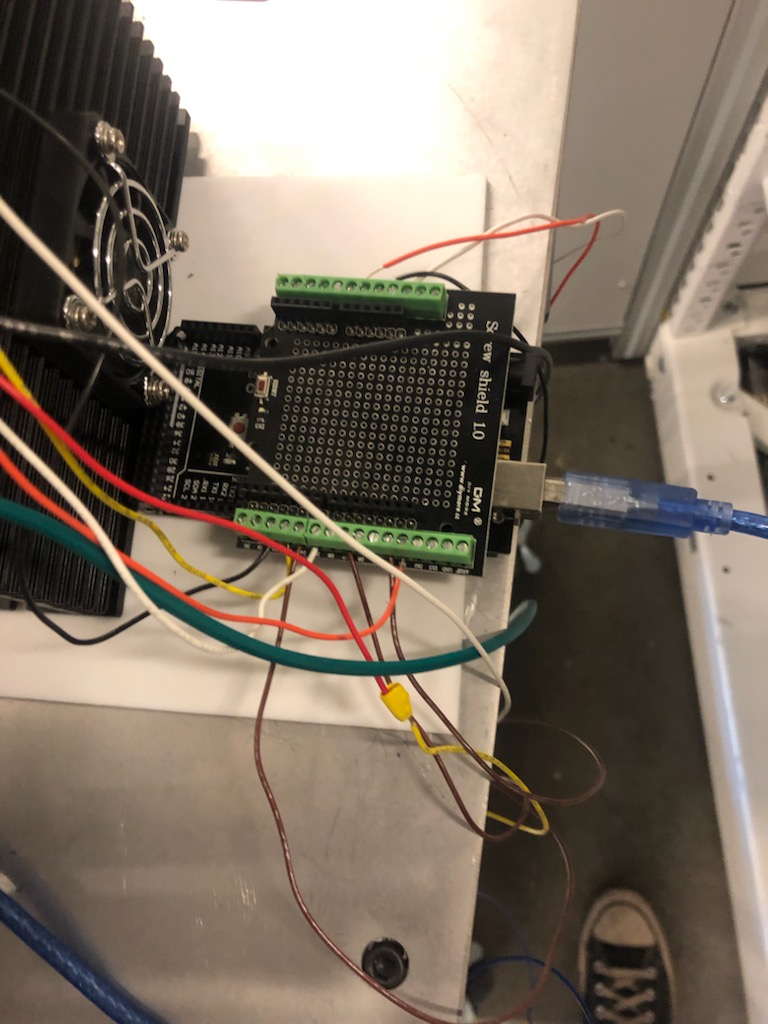 Purchasing Plan
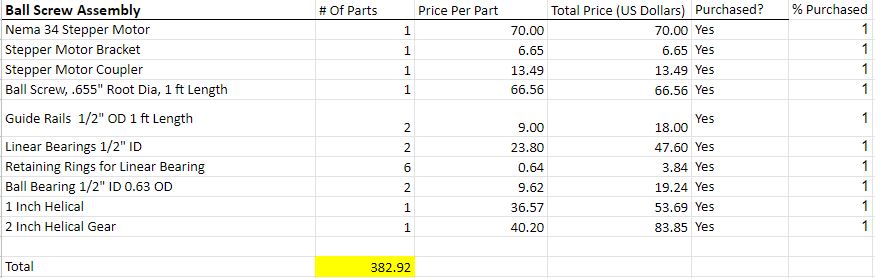 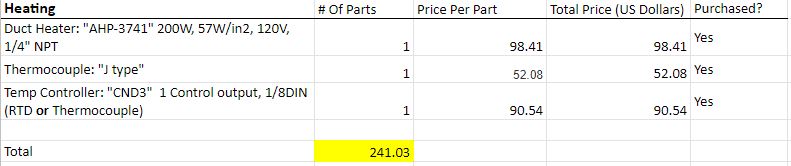 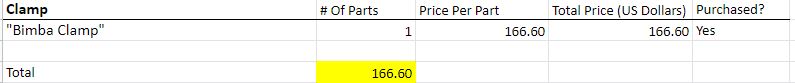 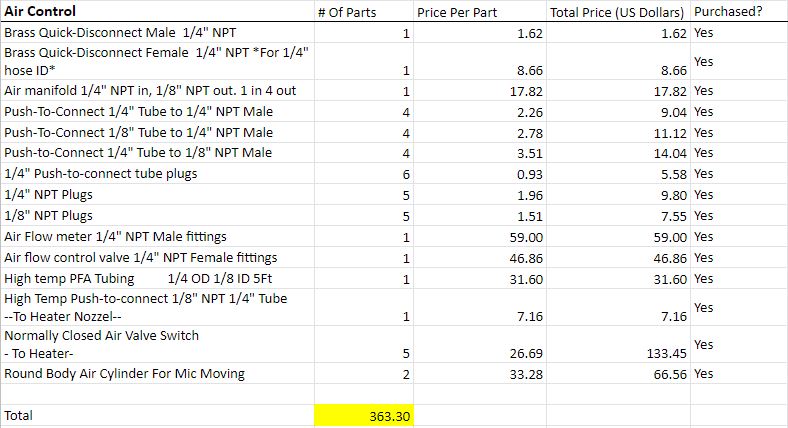 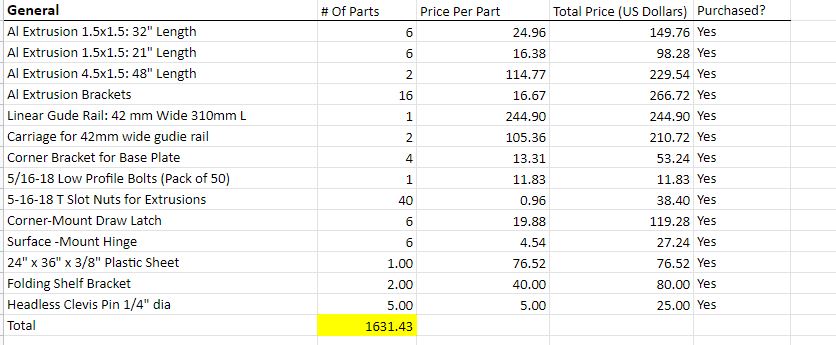 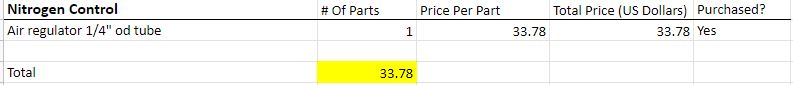 Purchasing Plan
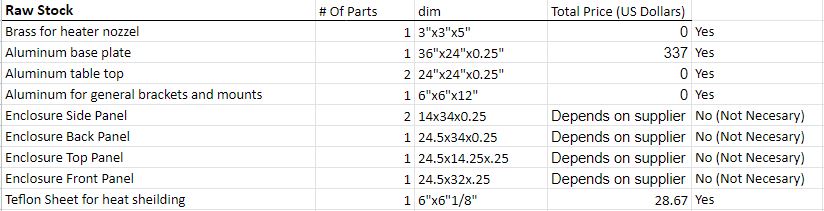 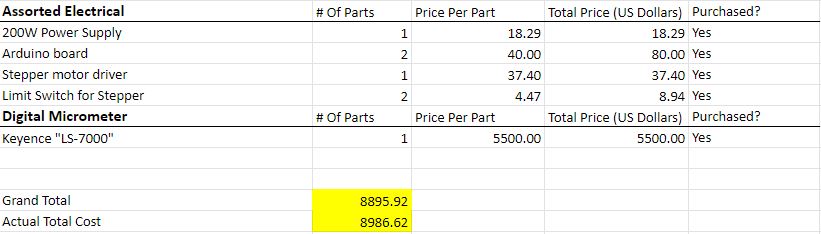 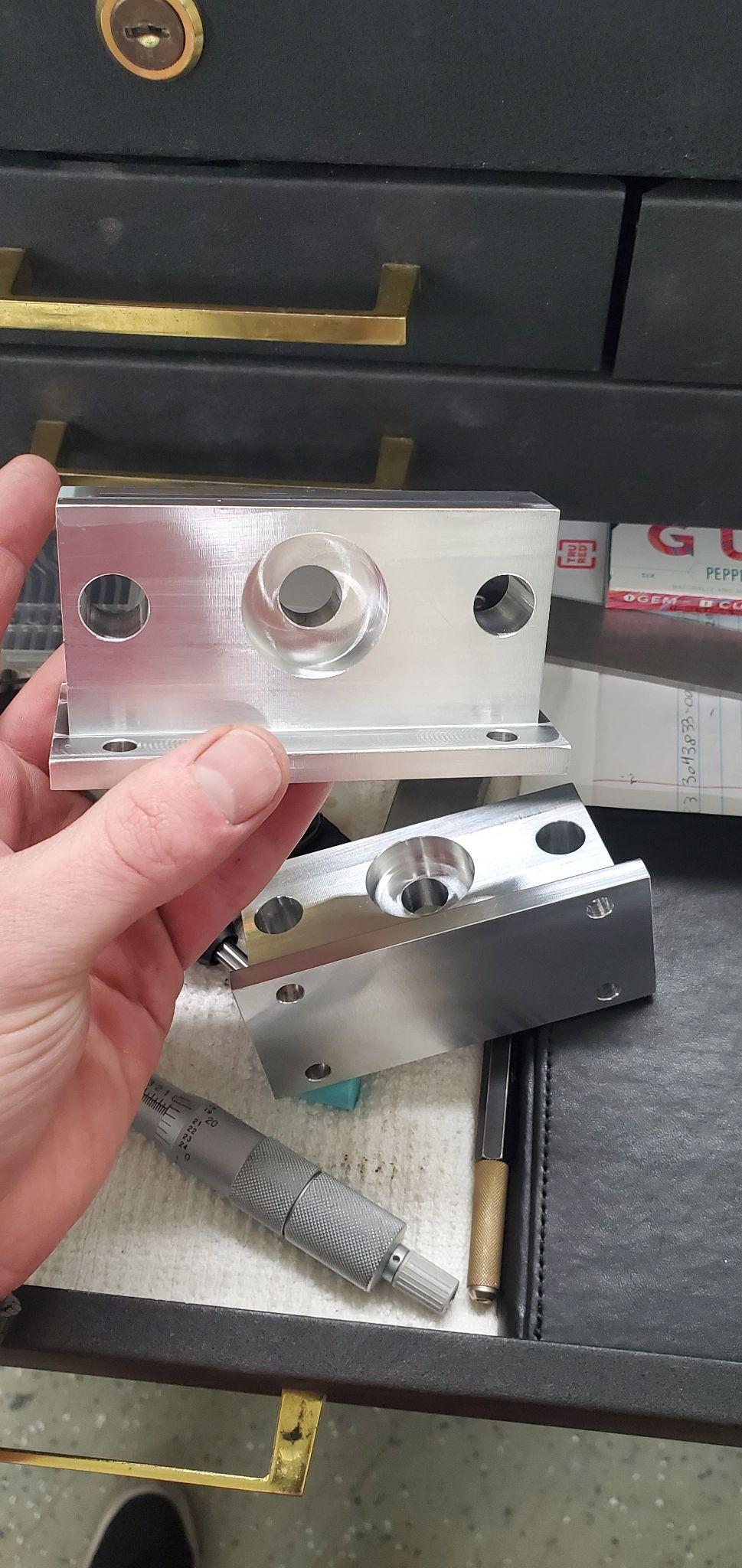 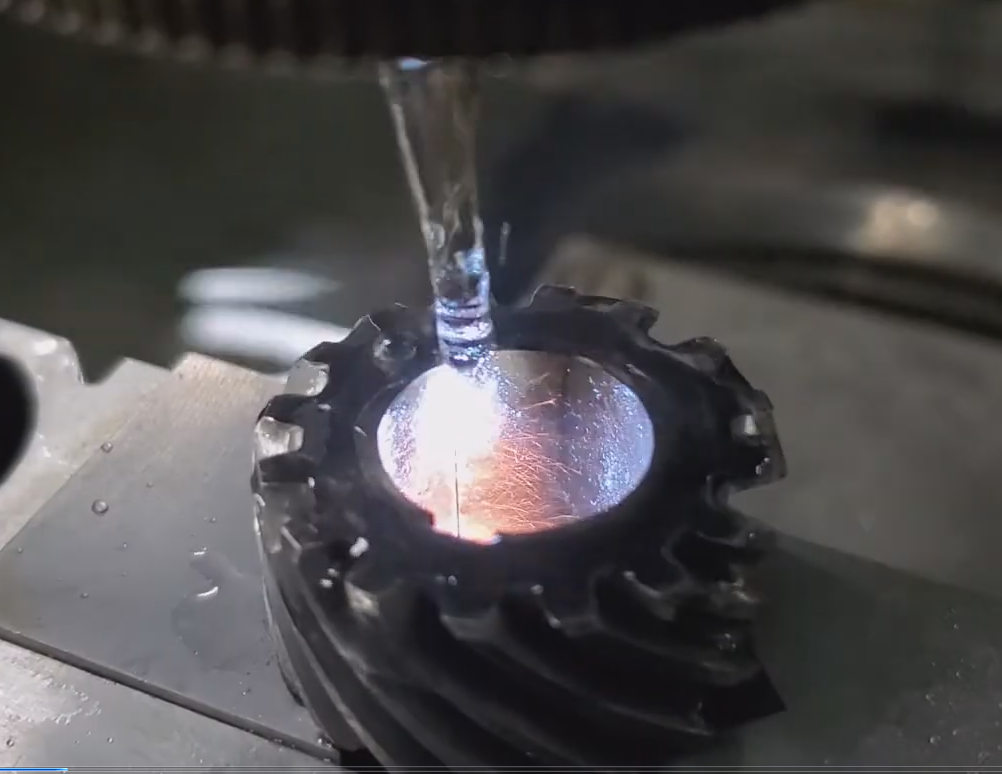 Manufacturing
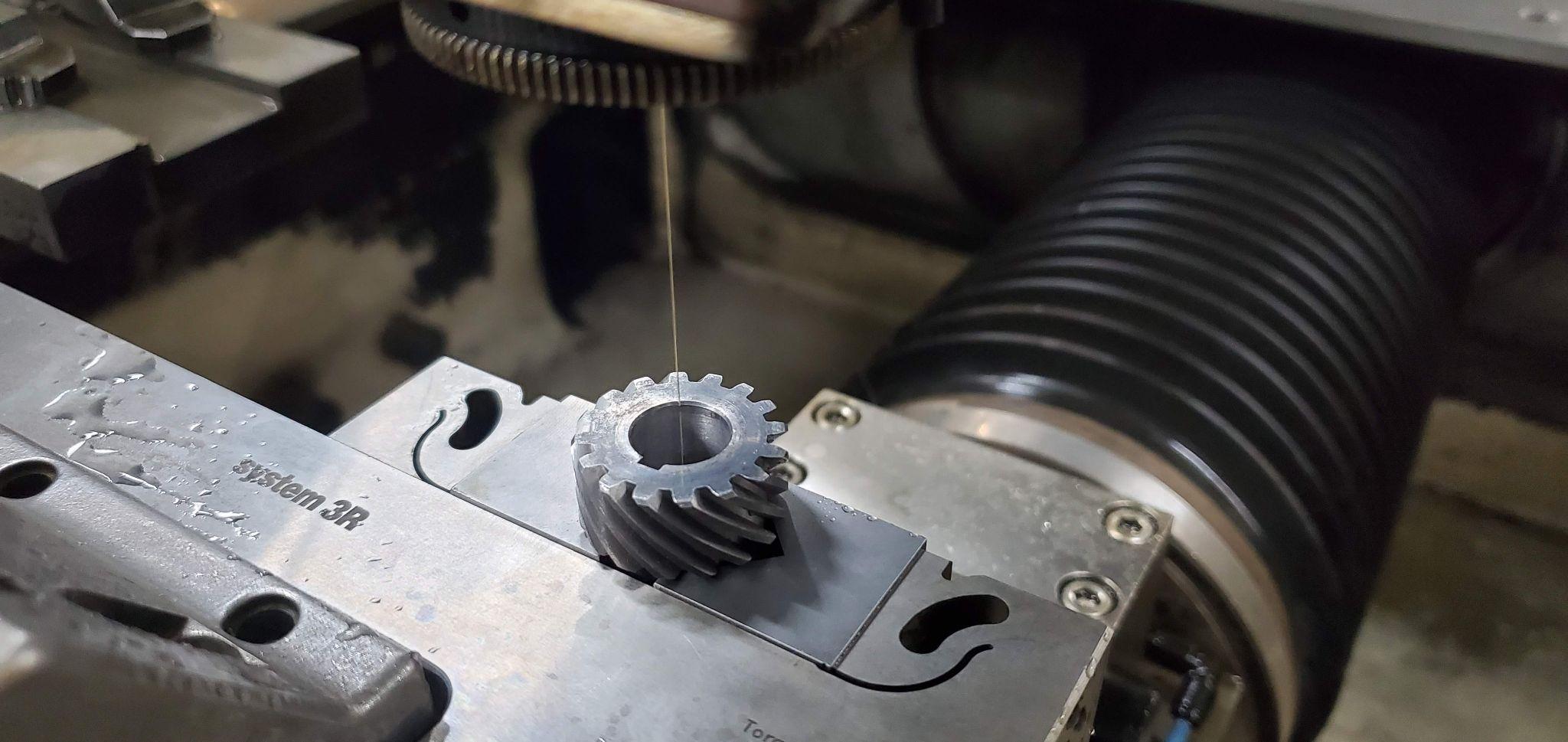 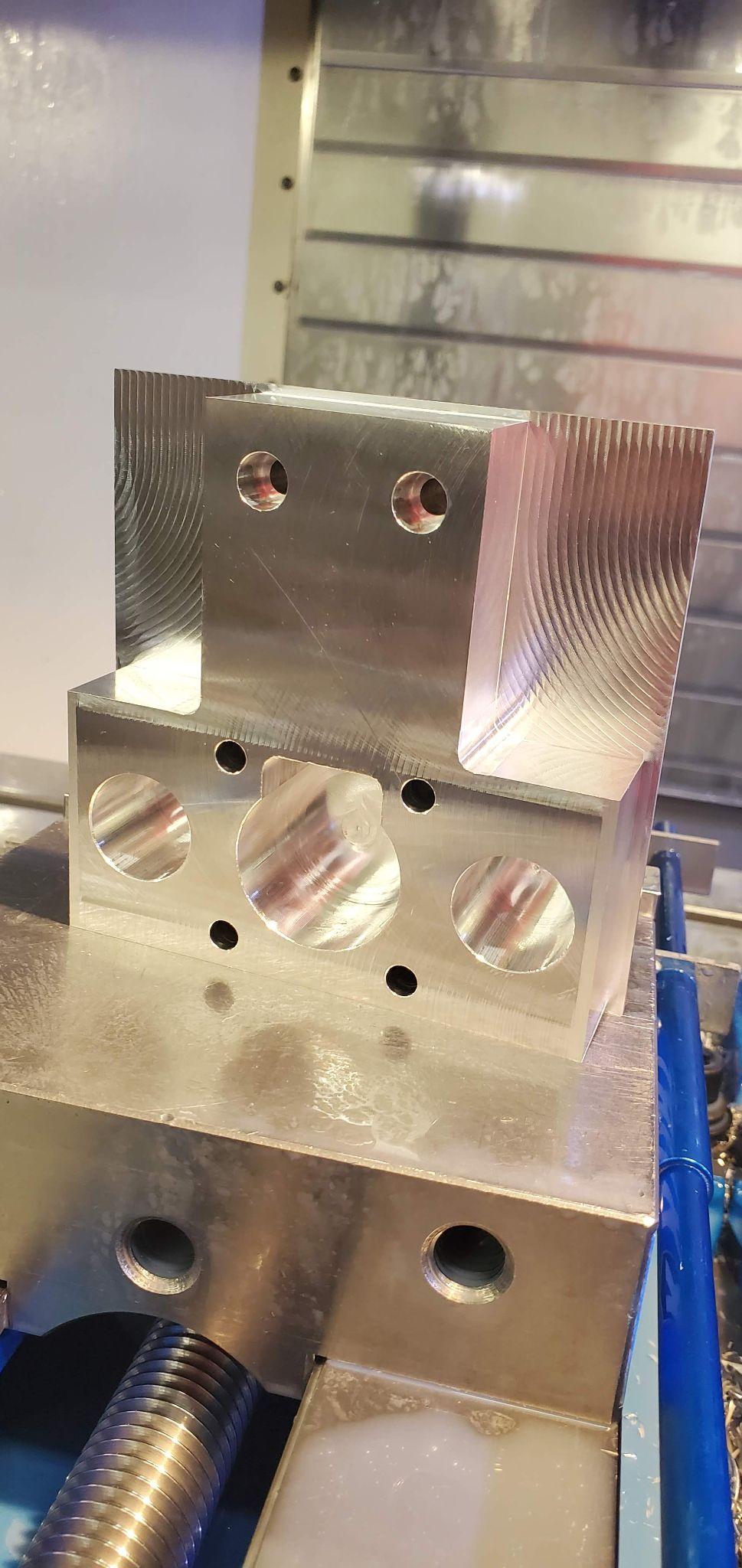 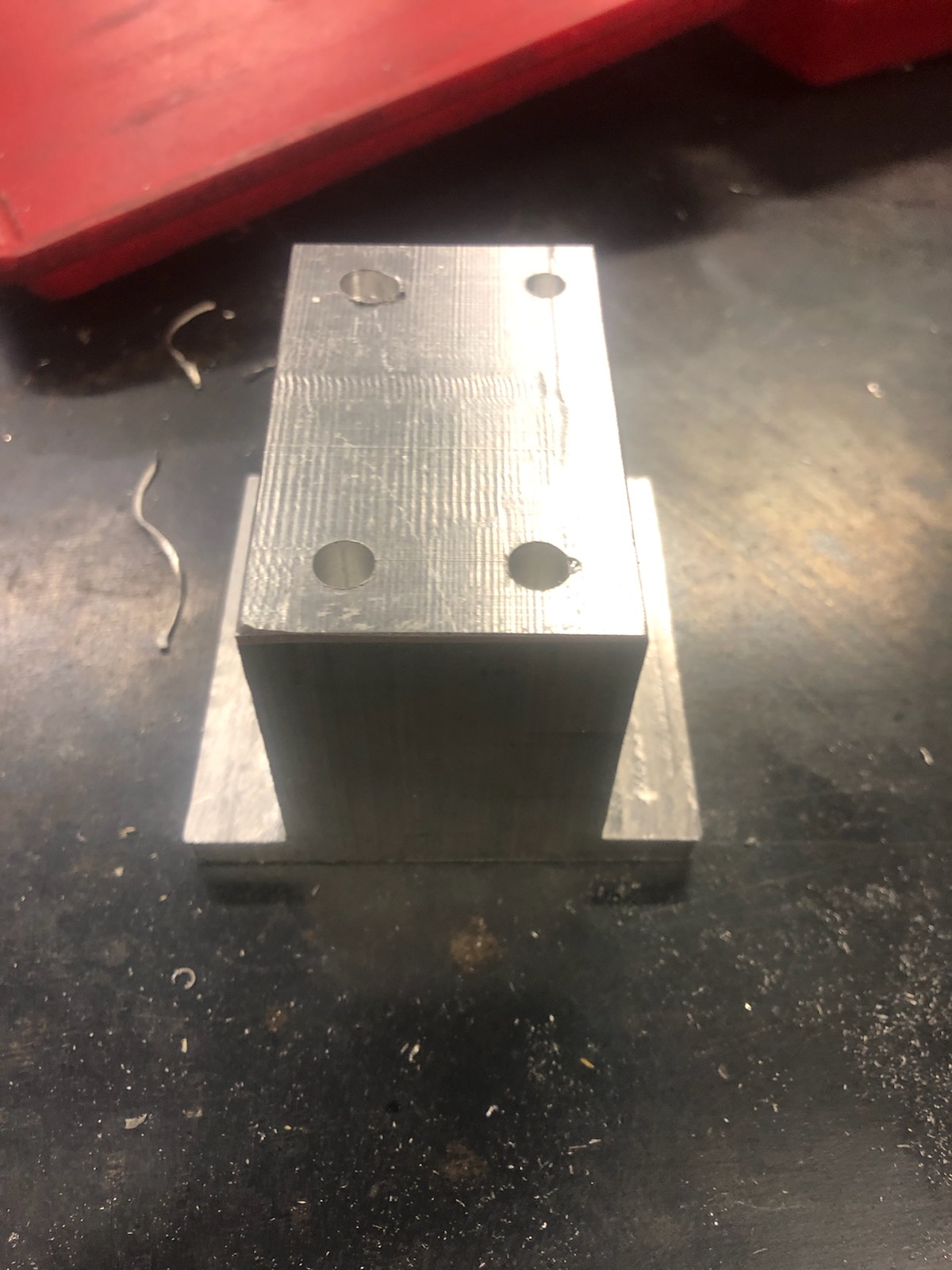 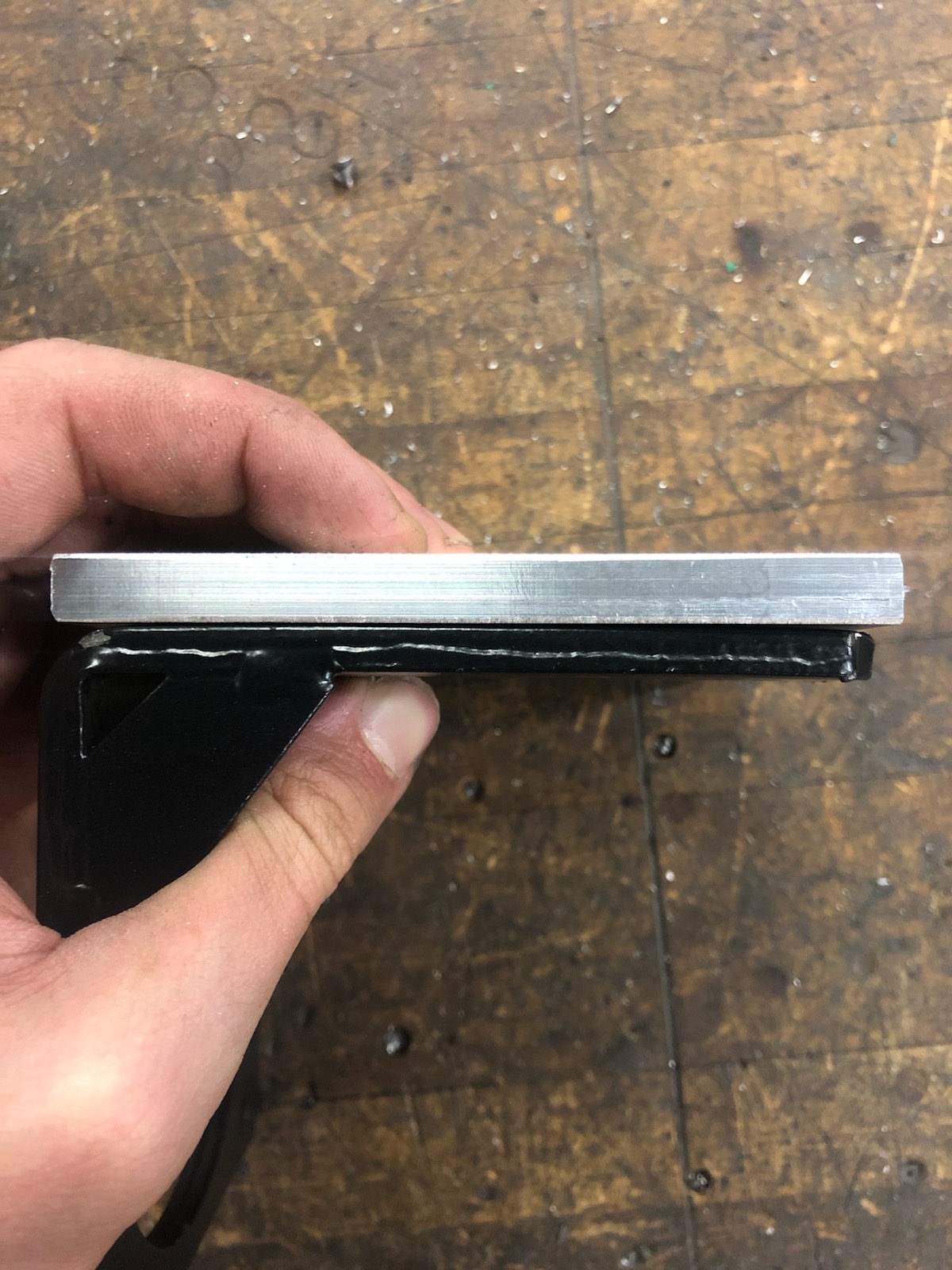 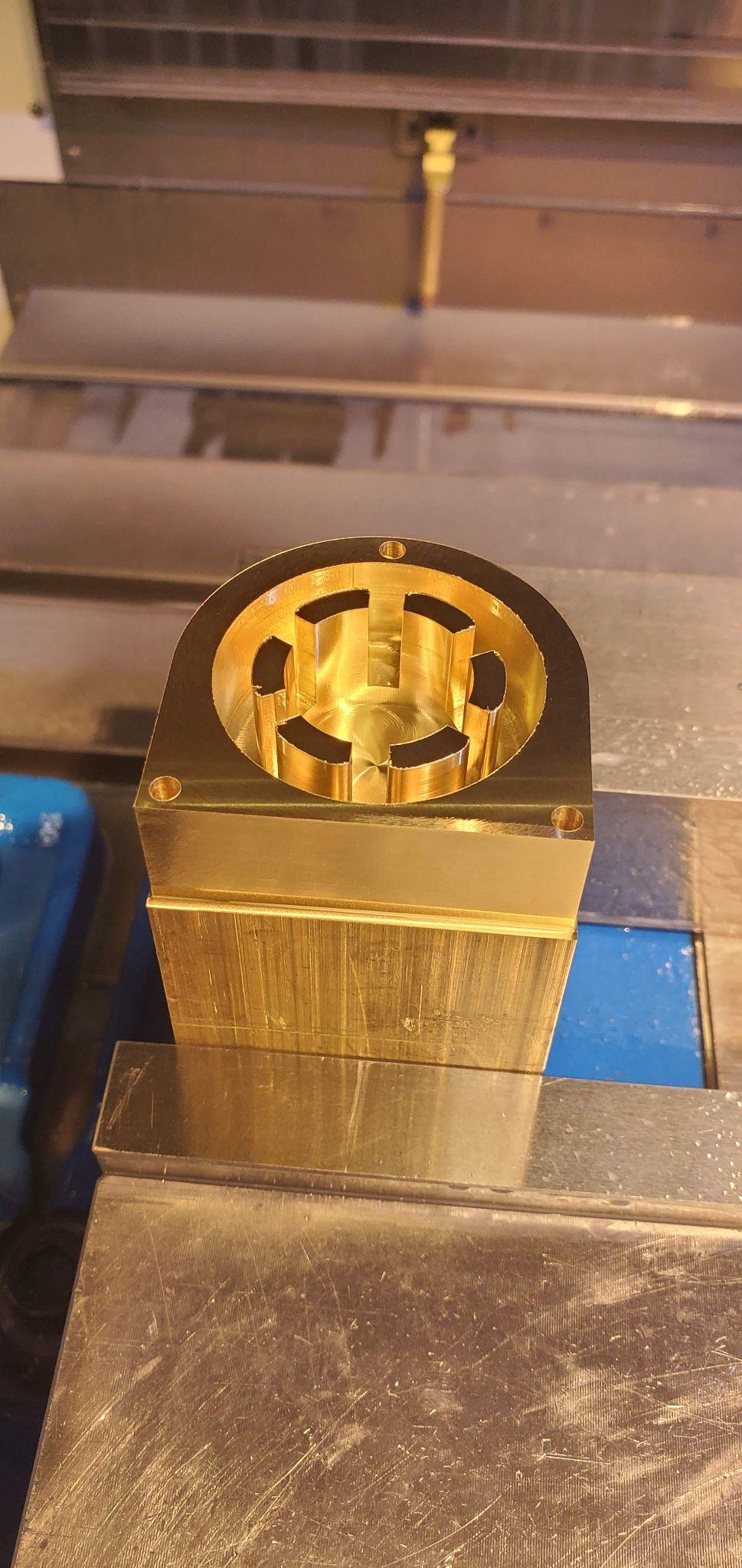 Manufacturing Update
Parts which have been manufactured.
All base plates (3)
Ball screw mounts (3)
Ball screw guide rails (2)
Heater nozzles (2)
Button panel (ongoing)
Button panel mounts (2)
Pneumatic cylinder mounts (2)
Side tables (2) 
Ball screw end modification (1)
Heater mounts (2)
Closed end clamp mounts (1)
Open-end Bimba mount (1)
Button panel mounting brackets (2)
Parts which could be manufactured 
Enclosure Panels (Not necessary for machine function, would be done by hand) 
Electrical box (3D printed)
Potentiometer Knob (3D printed)
Name Plate!
Demonstration -  Extrusion Pressurization
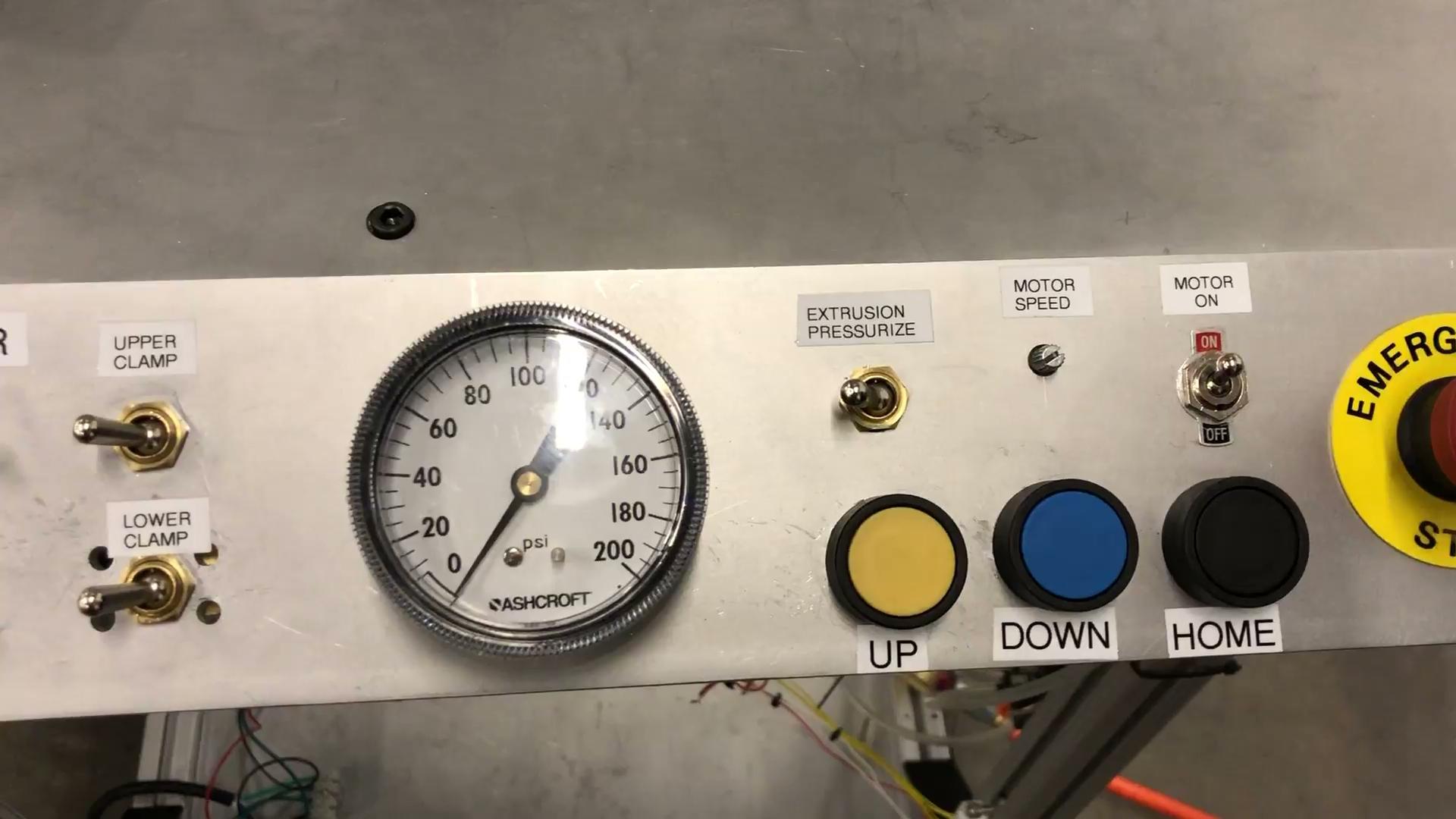 Demonstration - Linear Actuation
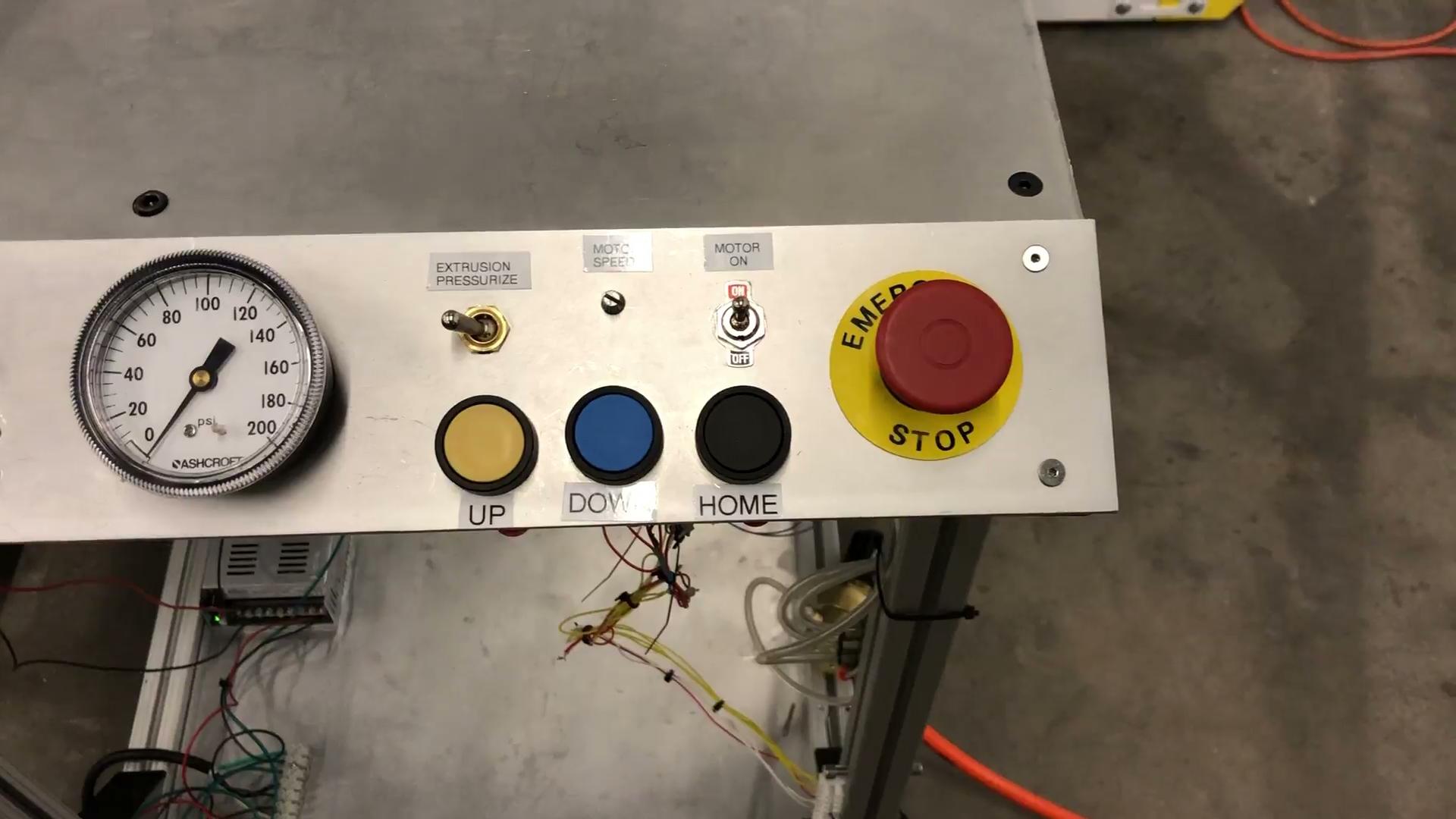 Demonstration - Lower Clamp
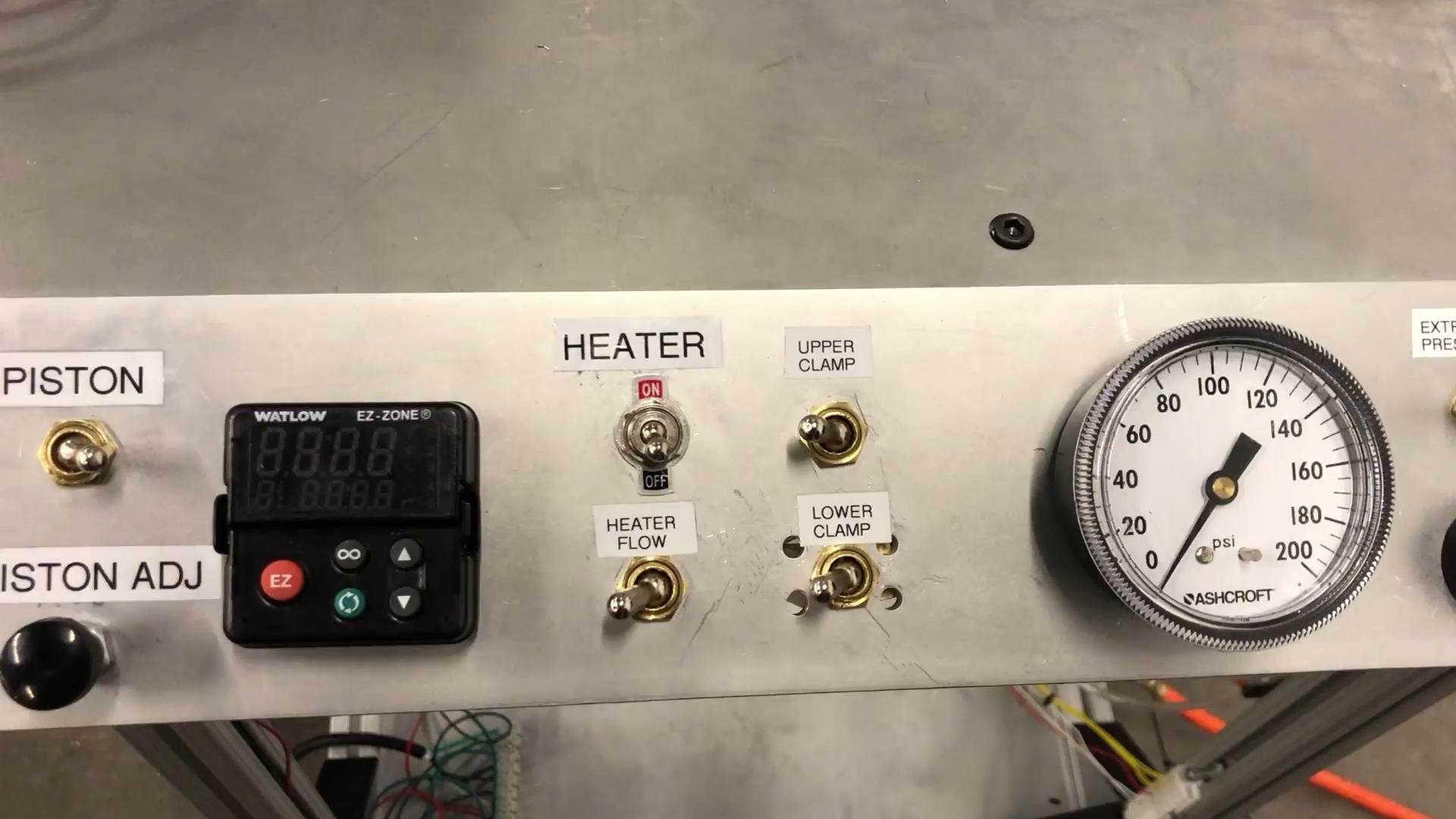 Demonstration - Heating System
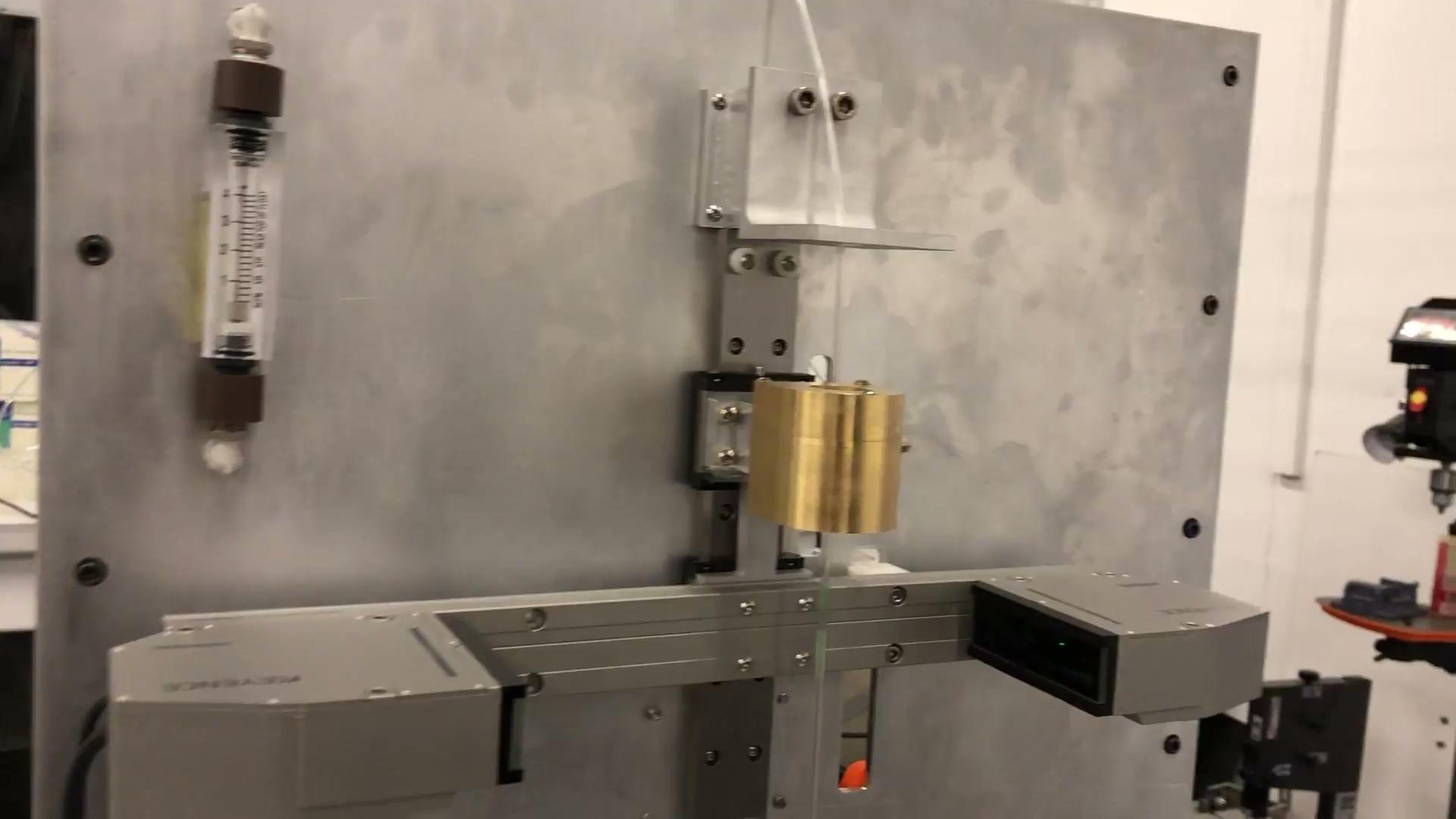 Demonstration - Pneumatic Cylinder and Digital Micrometer
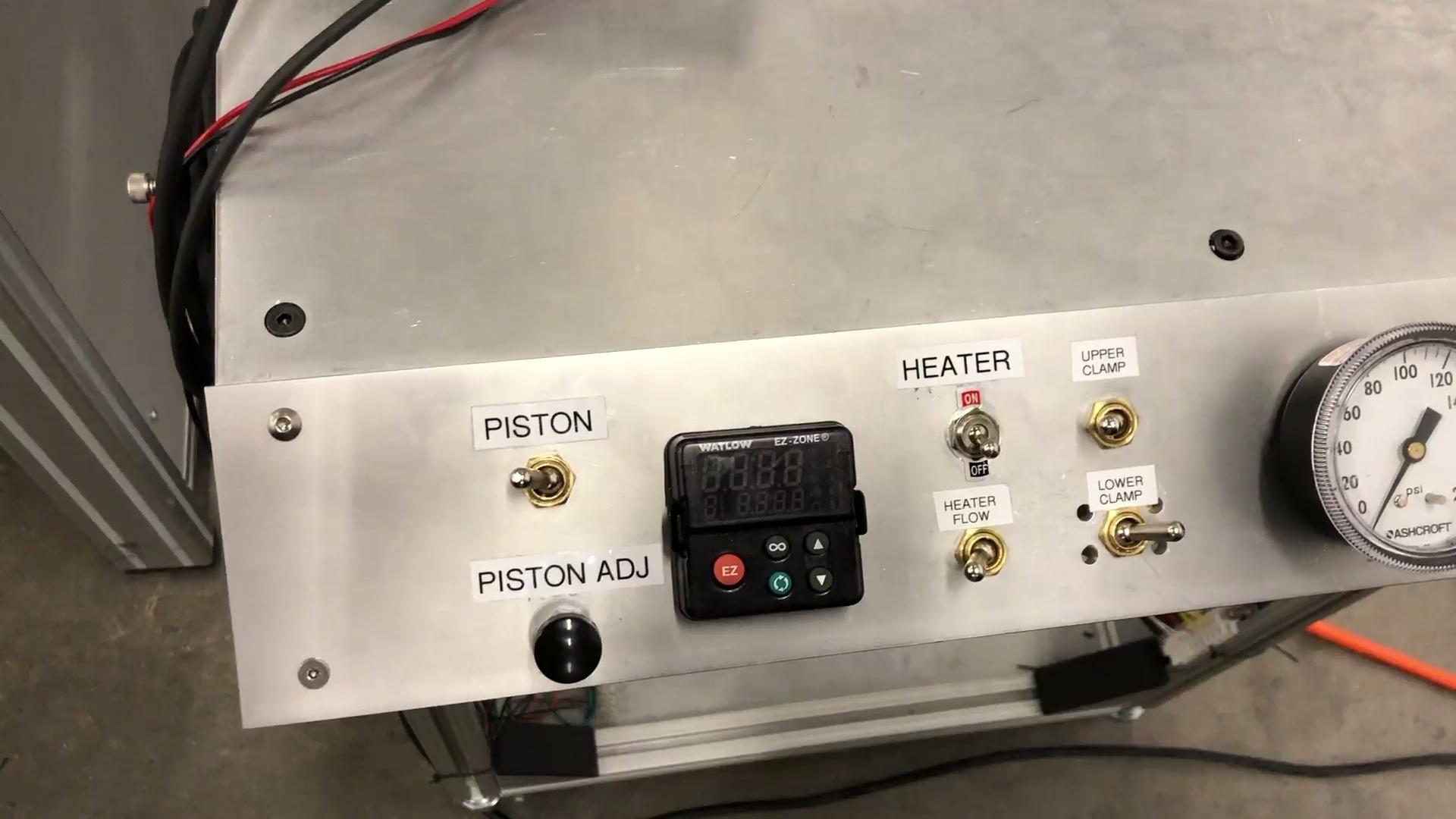 Gantt Chart
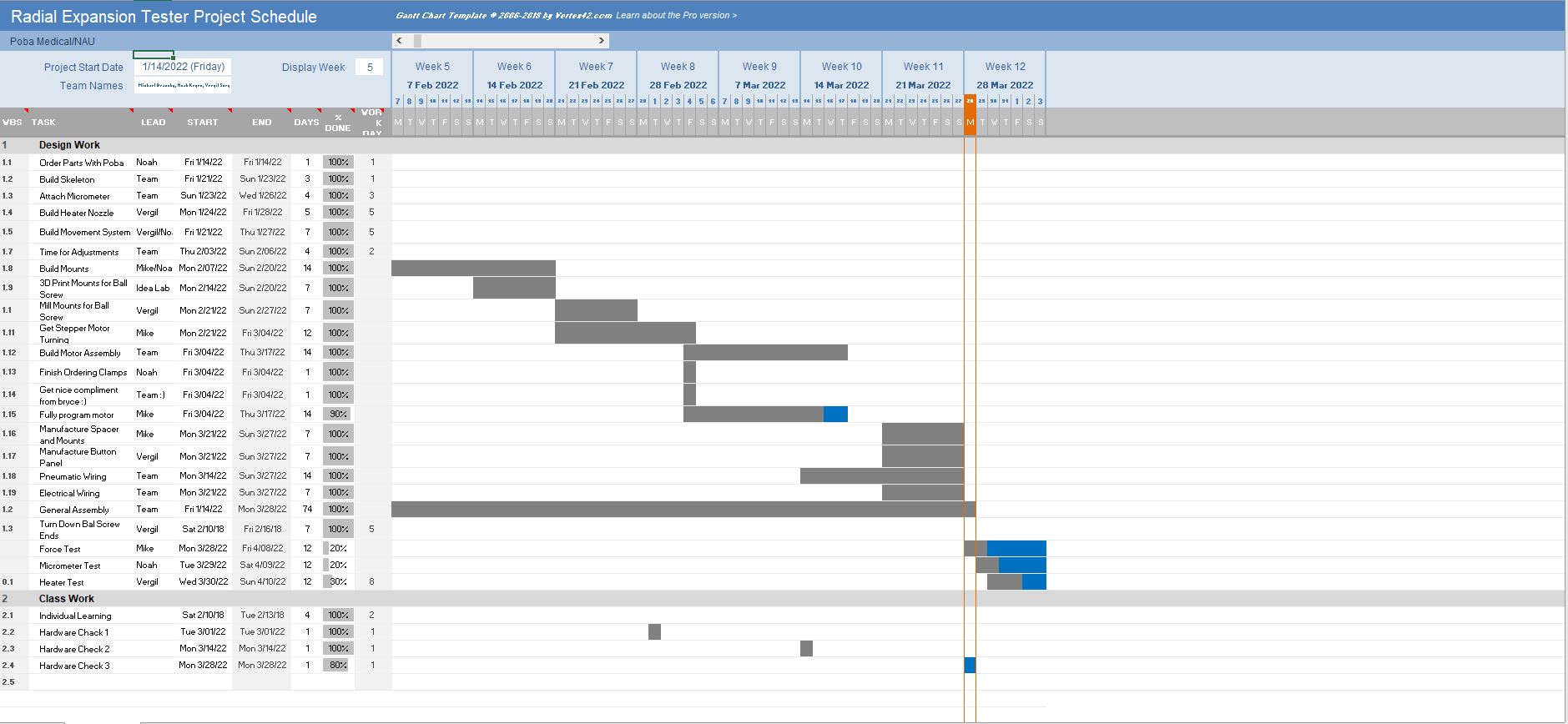